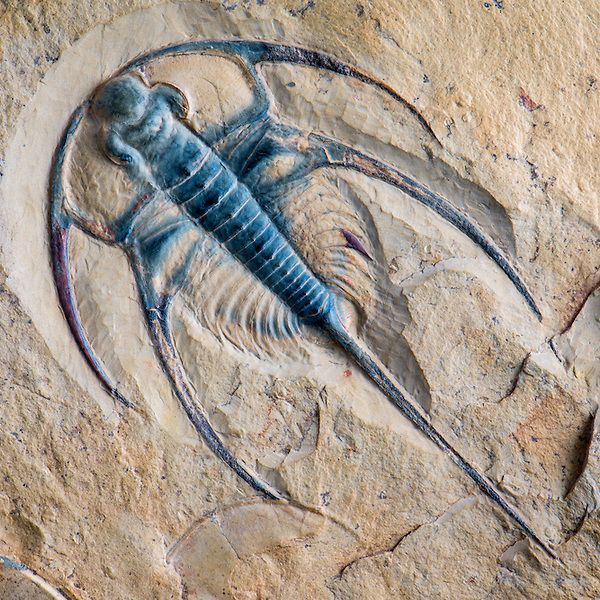 NOTES 12-2 FOSSILS
FOSSILS = the remains of plants or animals that lived in a previous geologic time
PALEONTOLOGY – THE STUDY OF FOSSILS
Fossils mostly found in sedimentary rock because sediment covers 
the organism and prevents decay.  
Igneous and metamorphic rock forming processes destroy the organic structures. (Thus do NOT contain fossils)
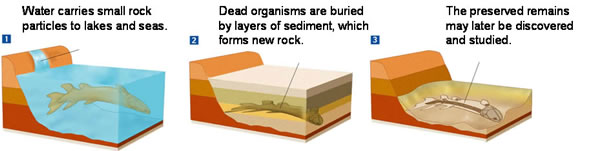 Fossils in rock can form if organism is buried  immediately after death.
Then, the hard parts become preserved as rock forms around them
(on rare occasions, soft parts are preserved)
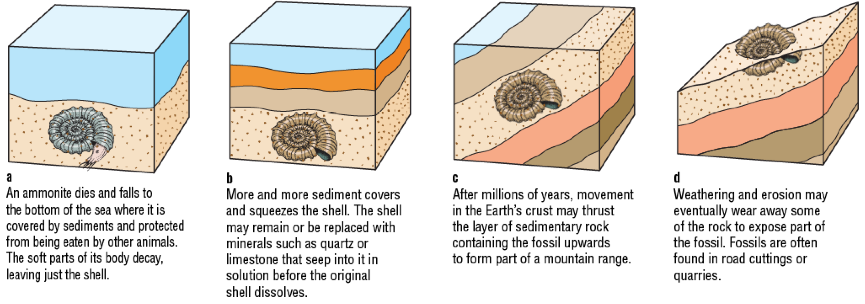 Shows us clues about the Earth's geologic   history
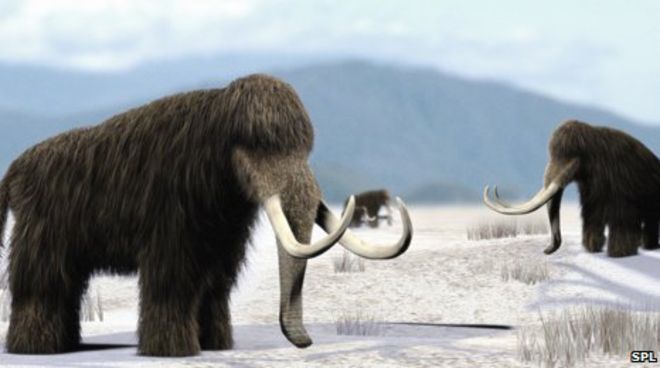 a) Climate changes are seen by marine fossils being found in areas that are not under oceans today, showing the area once was under an water.
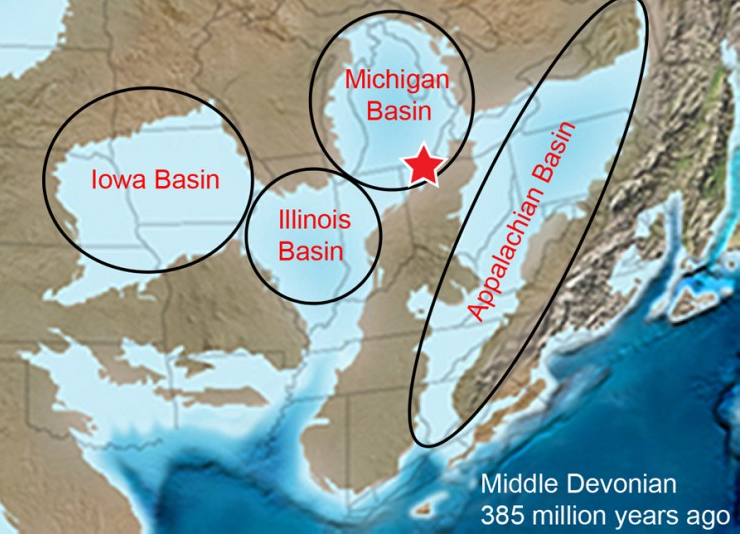 Ancient sea organisms- common Michigan fossils
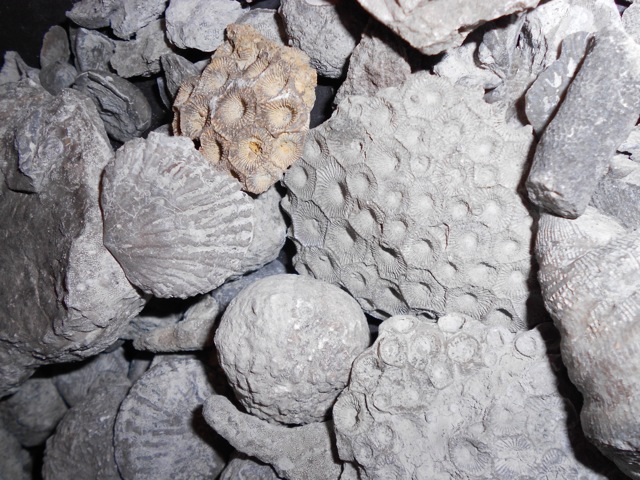 Michigan was underwater for 300 million years laying down our salt, gypsum, and dolomite, as well as Petosky stones (our state stone) which are fossilized coral
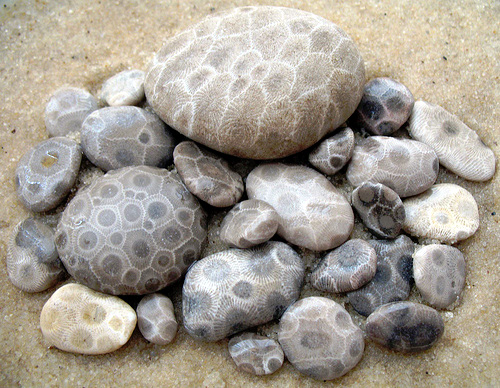 b) Shows how living things have changed over time
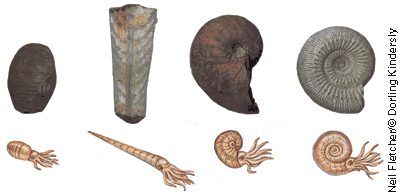 C) Types of fossils
MUMMIFICATION = Form in dry places where decomposing bacteria cannot live.
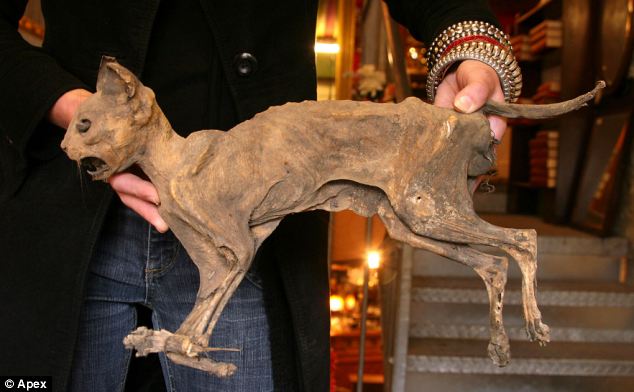 C) Types of fossils
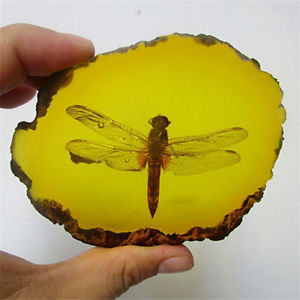 AMBER = fossils form when insects land on a tree and get covered in sap which hardens.  Sometimes DNA can be extracted (Jurassic Park?)
[Speaker Notes: In 2020, they extracted complete DNA from 2014, but nothing that is millions of years old.]
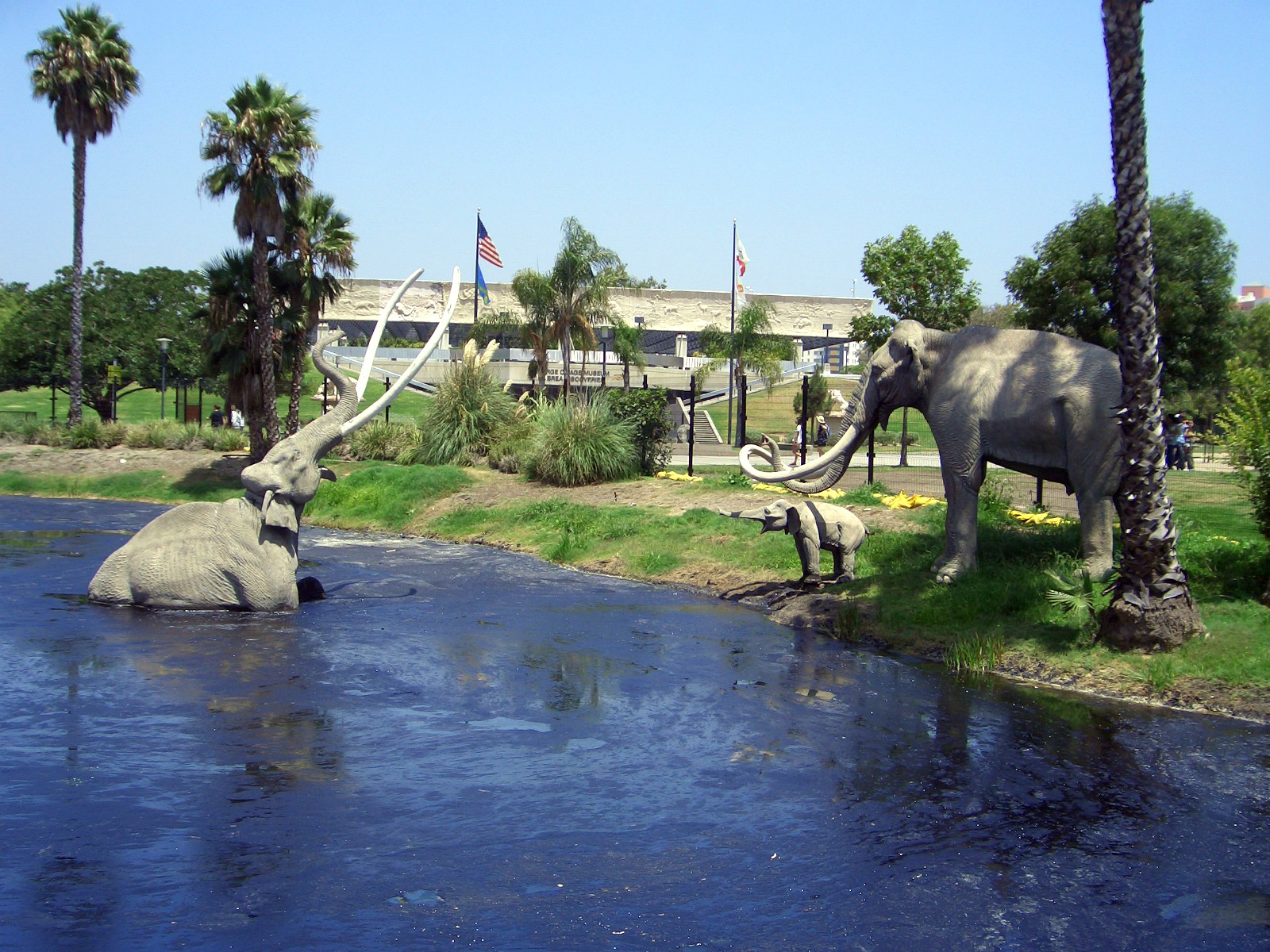 C) Types of fossils
Tar seeps/asphalt = fossils form when an organism falls into an asphalt /tar pit while trying to drink the water floating above it. Creature is then preserved. 
(Le Brea asphalt/tar pit in LA, California)
Types of fossils
FREEZING = Frozen fossils formed when organisms from the last ice age died and froze, slowing down the decay process.
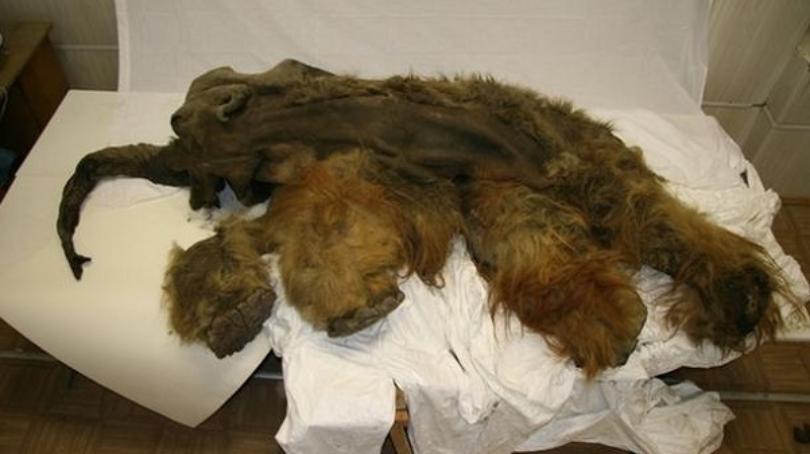 Scientists found 19 living relatives of Ötzi, the Iceman whose 5,300-year-old body was found frozen in the Alps
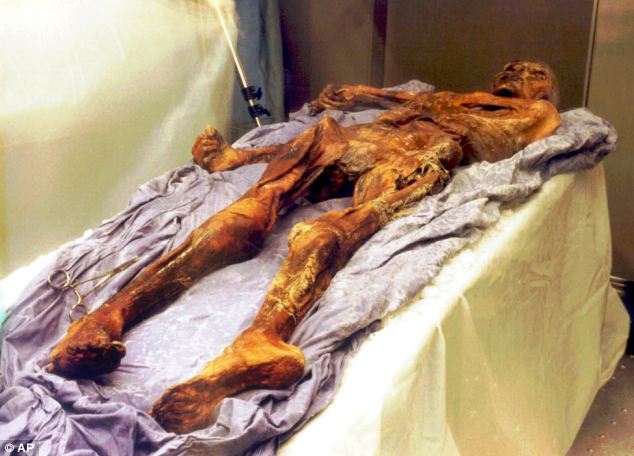 TYPES OF FOSSILS
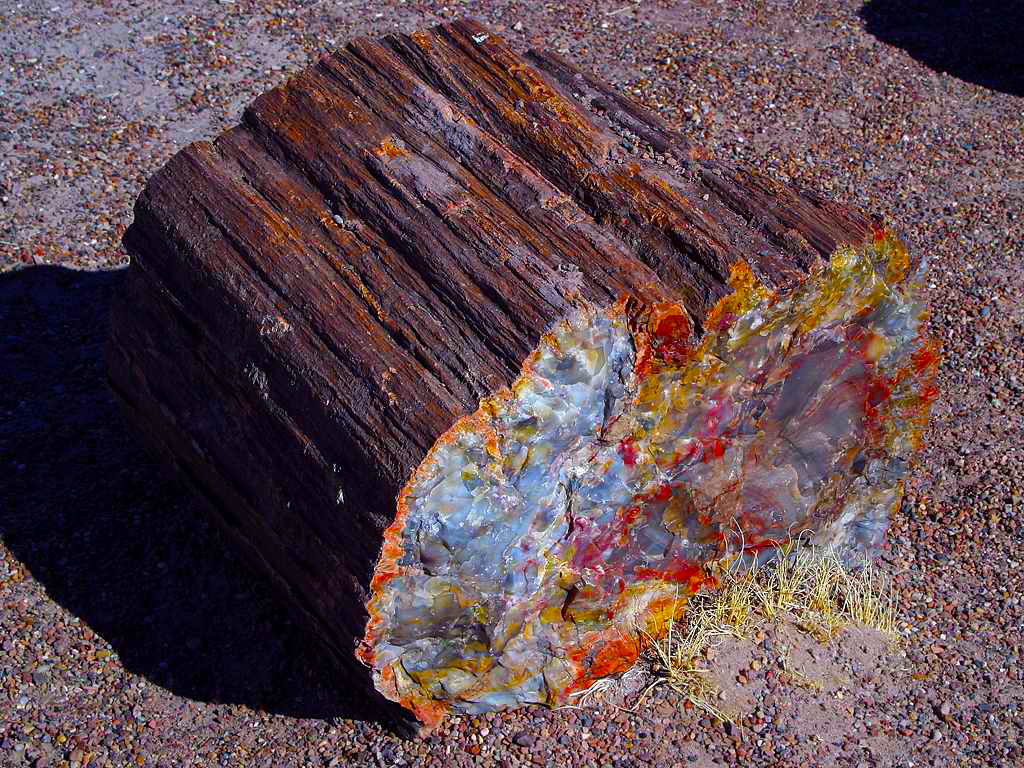 PETRIFICATION = Petrified fossils form when pores in wood,  bones, or shells fill with dissolved minerals (silica, calcite, pyrite) and crystallize over time
TYPES OF FOSSILS
IMPRINTS = When original organic material partially decays, leaving 	behind a carbon film
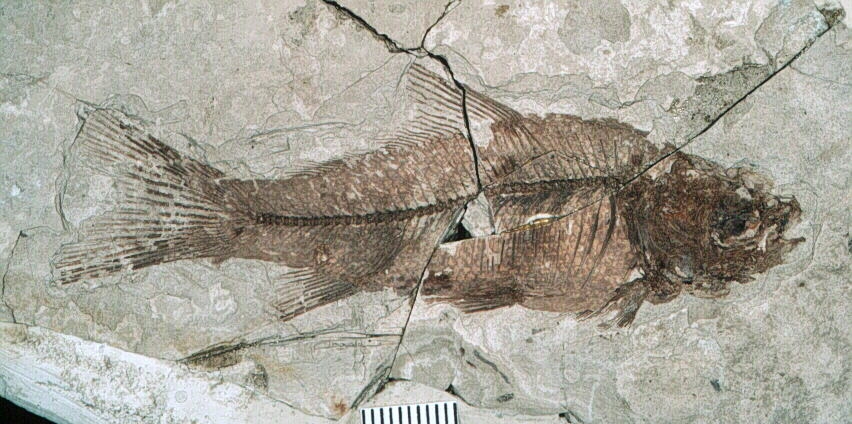 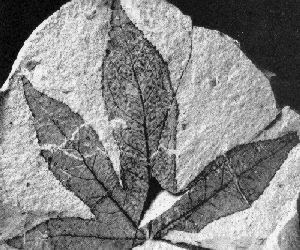 TYPES OF FOSSILS
MOLD = A mark or cavity made in a sedimentary surface by a shell or other body part.  CAST = A fossil that forms when sediments fill in the cavity left by a decomposing organism.
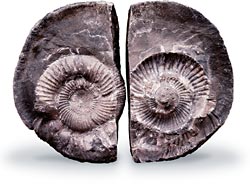 TYPES OF FOSSILS
COPROLITE = Fossilized dung can preserve information about what the animal ate
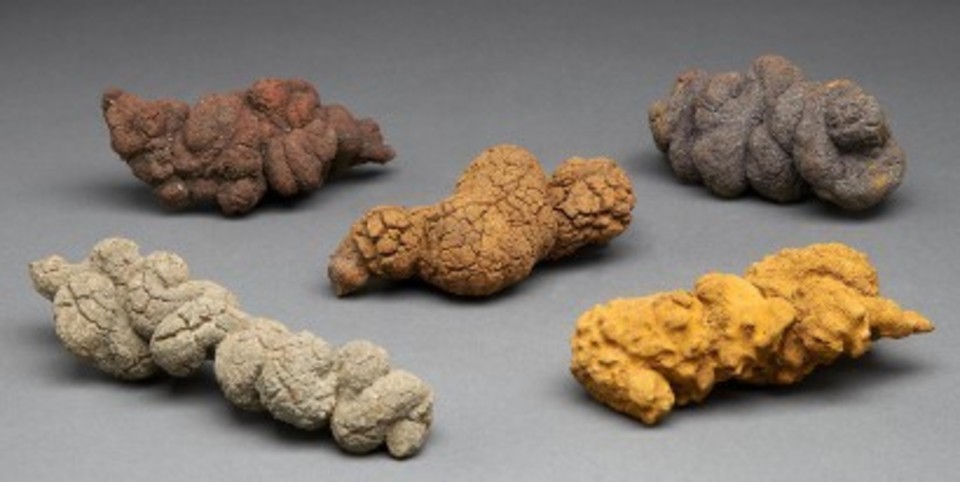 TYPES OF FOSSILS
GASTROLITHS = Stones that were used in the digestive tract of some dinosaurs.  (Like the stones in a bird’s gizzard)  They reveal that the dinosaur was a plant  eater.
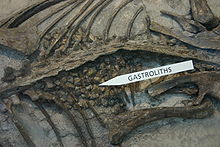 TYPES OF FOSSILS
TRACE fossil- A fossilized mark that is formed in soft sediment by the movement of an animal footprints, burrows, boring, etc.)
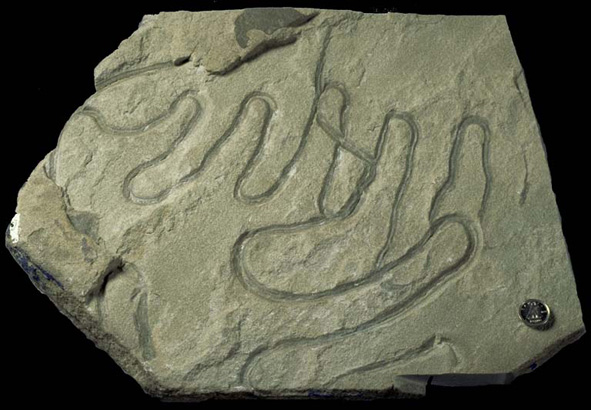 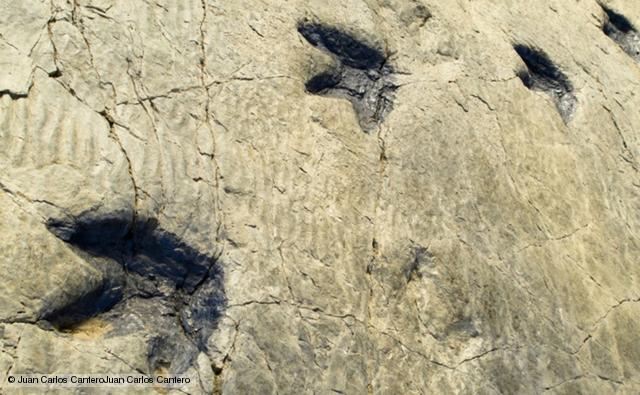 INDEX FOSSIL
A fossil that lived during a relatively short geological time period 
 They can be used to find the absolute  age of the rock layer they are found in.
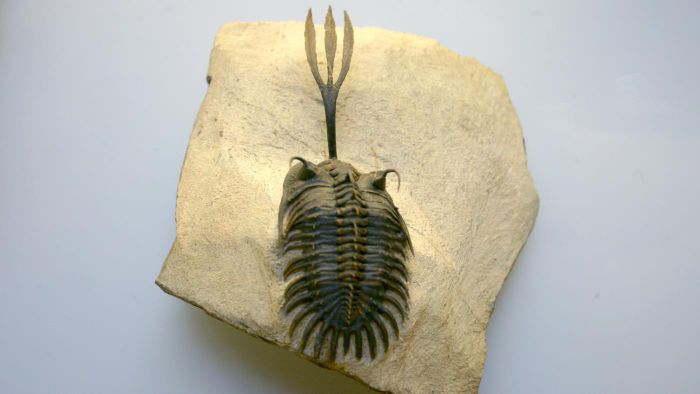 TRILOBITE– THEY ARE WIDESPREAD AND
ONLY LIVED DURING THE PALEOZOIC
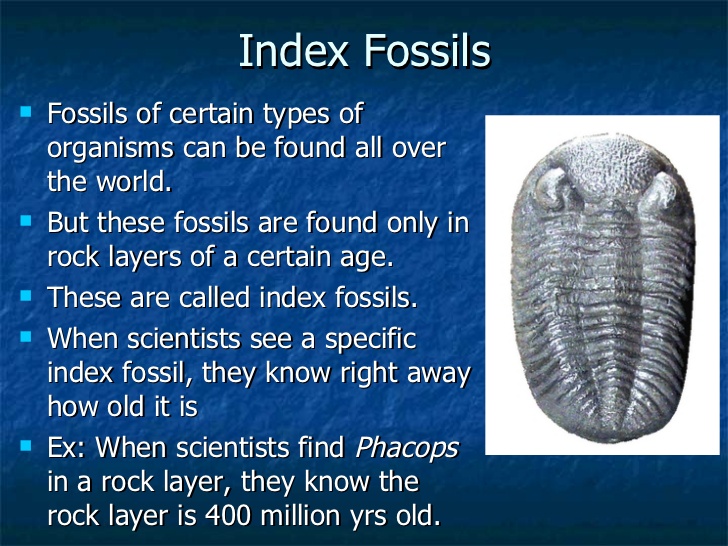